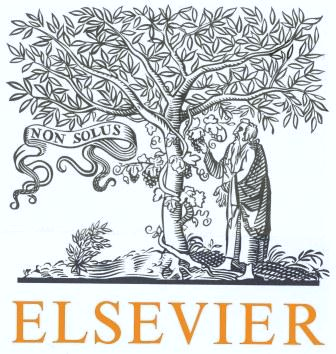 Ресурсы издательства Elsevier в открытом доступе
Регистрация
https://www.sciencedirect.com/
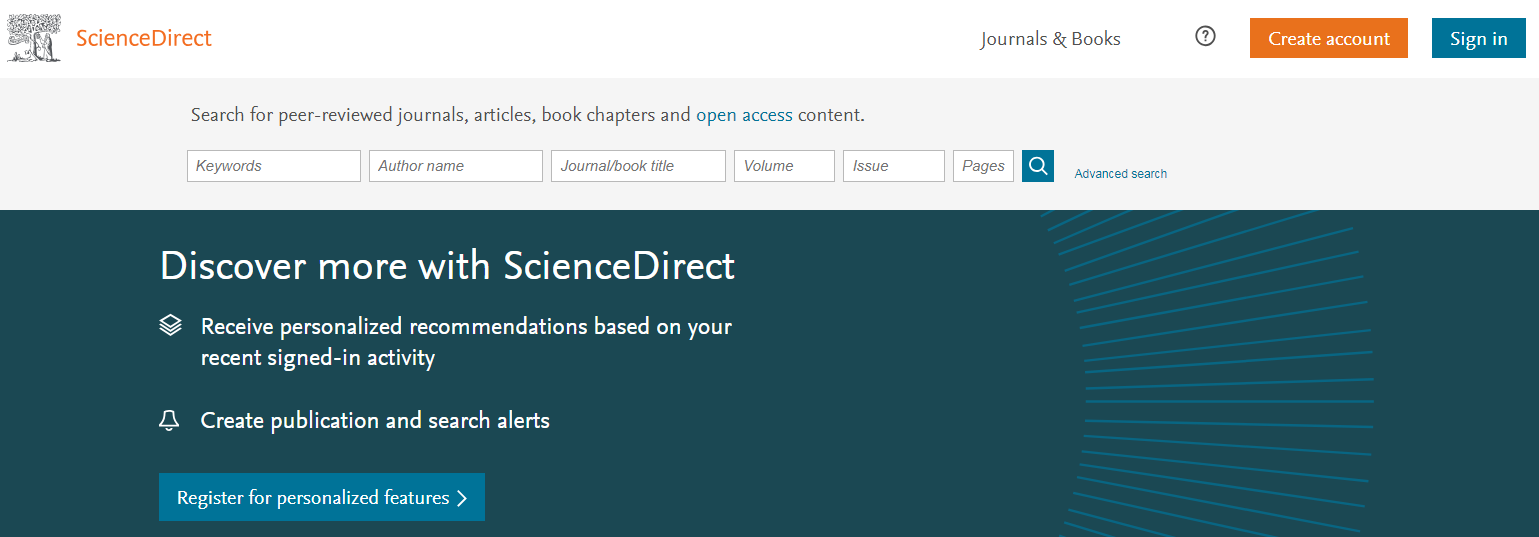 Регистрация
Вход в систему
Поиск информации в ScienceDirect
Поиск информации в ScienceDirect
Улучшение результатов поиска
Результаты поиска
Результаты поиска
Результаты поиска
Поиск информации в ScienceDirect
Поиск информации в ScienceDirect
Доступ к базе данных издательства Elsevier открыт до 31 декабря 2019 года.

 Доступ возможен только с компьютеров академии.
Открыт доступ к Электронно-библиотечной системе IPR BOOKS
Вход в систему
www.iprbookshop.ru
логин и пароль для авторизации нужно получить в справочно-информационном отделе библиотеки
Поиск информации в ЭБС IPR BOOKS
Поиск информации в ЭБС IPR BOOKS
Поиск информации в ЭБС IPR BOOKS
Поиск информации в ЭБС IPR BOOKS
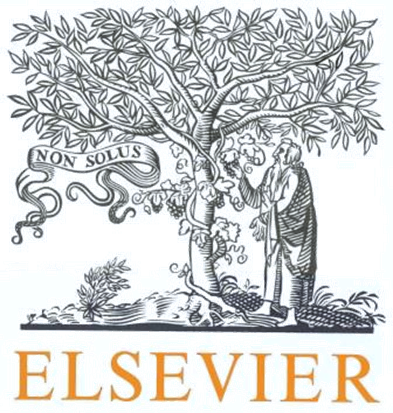 По всем вопросам обращайтесь в справочно-информационный отдел библиотеки, кабинет № 31.
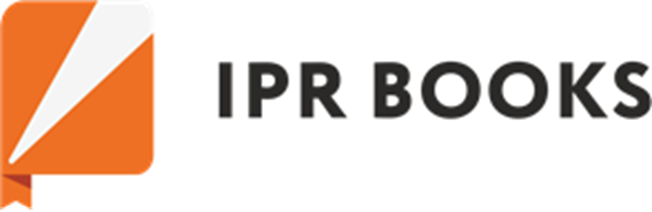